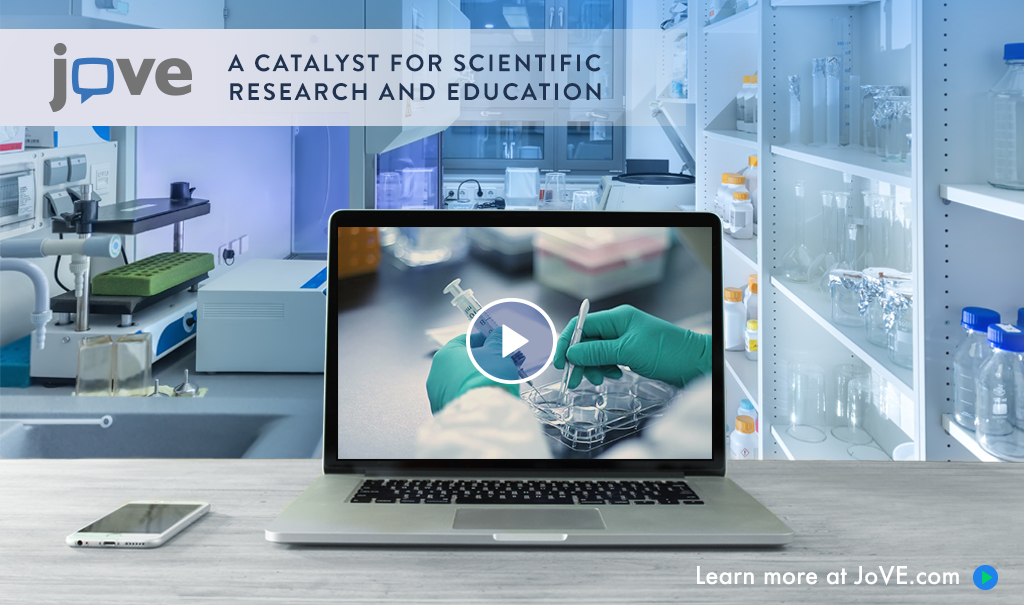 Journal of Visualized Experiments
Ibrahim Selcuk, LLMAssociate Director of Sales, EMEAibrahim.selcuk@jove.com
Sunum Hakkinda
On Bilgi

JoVE’nin ozellikleri

JoVE Bolumleri ve Erisim

Nasil kullanilacagi hakkinda bilgi

www.jove.com
Ozgecmisim
Dokuz Eylul Hukuk Fakultesi mezunuyum, Avukatim

Oxford Brookes Universitesi Uluslararasi Ticaret Hukuku mastiri  (LLM) yaptim

16 yildan bu yana Ingiltere’de yasamaktayim

3 yildir JoVE’nin Londra ofisinde calisiyorum

JoVE (Avrupa, Ortadogu ve Afrika) EMEA Director Yardimcisiyim

Ingiltere, Almanya, Dogu Avrupa, Israil, Guney Africa ulkeleri JoVE yoneticiligi yapmaktayim
JoVE, Journal of Visualized Experiments
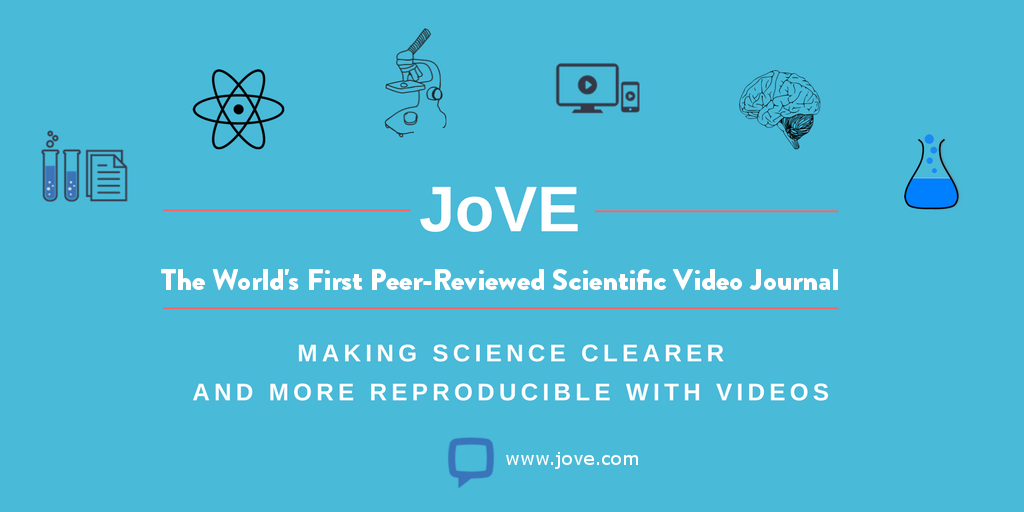 Makalelerin gorsel olarak aciklandigi, dunyanin ilk ve tek hakem heyetli video veritabanidir 

Makaleler PubMed/Medline, ChemAbstracts, Scifinder, Web of Scince ve Scopusta indekslenmis olup dunyada etki faktoru degerine sahip tek video veritabanidir(1.3)
Yayin hayatina 2006 yilinda baslamis olup icerisinde suan 7500+ video mevcuttur ve her ay 100 adet yeni video eklenmektedir
JoVE’nin Kurulus Hikayesi
1 koleksiyon (Biology) 6 video ile baslamistir
Moshe Pristker, Princiton Universitesi Molecular Biology Phd, suan JoVE CEO’su
Bir deney icin harcanan ucret $10,000; sure iki ay
JoVE’nin Bolumleri
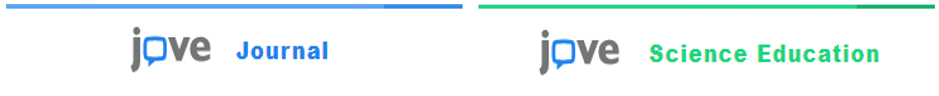 Akademisyenlere yoneliktir.
Yeni bir teknik gelistirmek isteyen akademisyenler bu bolumdeki videolari izleyerek kendi deneyini yapabilirler
Egitim Videolaridir.
Akemisyenlerin derslerinde kullanabilecekleri, ogrencilerin anlayabilecegi, konulari basit sekilde aciklayan egitim videolarindan olusmaktadir
JoVE Journal
13 koleksiyondan olusmaktadir
Hakem heyetlidir, impakt faktoru vardir
PubMed, Medline, SciFinder, vb. indeklenmistir
7500+ uzerinde video mevcuttur ve her ay 100 adet yenisi eklenmektedir
Dunyanin en iyi universite labaratuvarlarinda cekilmis deneyleri ve 16,000’in uzerinde akademisyenin makalesini icermektedir
Turkce ceviri ve ingilizce altyazi secenegi mevcuttur
Journal Koleksiyonlari
Science Education (SE)
Egitim videolaridir; Derslerden kullanilabilecek sekilde hazirlanmistir
7 paket icerisinde 32 Koleksiyonda olusmaktadir
480 egitim videosu mevcuttur
Dogrulanmis deneysel prosedurleri icermektedir
Basit konular hakkinda kolay anlasilabilir videolar icerir
Animasyonlardan faydalanilmistir
Ingilizce altyazi secenegi
Science Education Paketleri
Science Education Koleksiyonlari
Basic Biology
General Laboratory Techniques
Basic Methods in Cellular and Molecular Biology
Biology 1: yeast, Drosophila and C. elegans
Biology 2: Mouse, Zebrafish, and Chick
Lab Animal Research
Lab Safety
Advanced Biology 
Neuroscience
Developmental Biology
Genetics
Cell Biology
Psychology
Behavioral Science
Experimental Psychology
Cognitive Psychology
Developmental Psychology
Neuropsychology
Sensation and Perception
Social Psychology 
Physics
Physics I
Physics II
Chemistry
General Chemistry
Organic Chemistry I
Analytical Chemistry
Biochemistry
Organic Chemistry II
Clinical Skills
Physical Examinations I
Physical Examinations II
Physical Examinations II
Emergency Medicine
Nursing Skills

Environmental Sciences
Environmental Science
Environmental Microbiology
Earth Science
Engineering
Electrical Engineering
Biomedical Engineering
Structural Engineering
Aerospace Engineering
Mechanical Engineering
Materials Engineering
SE
SE
SE
SE
SE
SE
SE
SE
Kullanim Bilgileri
1000+ kurum tarafindan kullanilmaktadir

16,000+ yazarin makalesi yayinlanmistir

Aylik 500,000 kullanici

7500+ Journal - 480 SE videosu 

52 ulkede uye kurumlar  bulunmaktadir

Turkiye de 33 universite kullaniyor
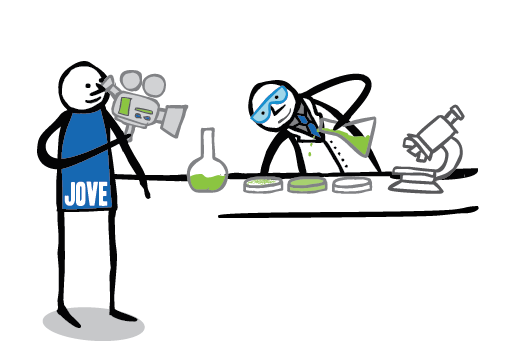 Turkiye’de JoVE Uyesi Universiteler
JoVE’nin Faydalari
Karisik deneysel teknikleri gorsel ve isitsel olarak kullaniciya sunmaktadir
Hakem heyetlidir, dogrulugu ispatlanmistir, derslerde kullanilabilecek sekilde hazirlanmistir
Akademisyenlere ve ogrencilere arastirmalarda zaman tasarrufu saglamaktadir
Yeni ve degisik teknikleri gostererek dunyanin prestijli universitelerini kullanicilara yakinlastirmaktadir
JoVE uygulamasi sayesinde cep telefonu ve tabletlerde faydalanabilirsiniz
Journal bolumundeki videolara Turkce ceviri veya SE videolarina ingilizce alt yazi ekleyebilirsiniz
Lisans, yuksek lisans, doktora ogrencileri arastirmalarinda faydalanabilir
Makalelerin hem  PDF formatlarini okuyabilirsiniz hem de videolarini izleyebilirsiniz; ayni zamanda PDF formatini masaustune indirebilirsiniz
JoVE’nin 10 Yillik Hikayesi
Journal Publication Process
Bioengineering Hakem Heyeti
jove.com - Ana Sayfa
JoVE Erisimi
JoVE Hesap Acma (Kampus Disinda Erisim)
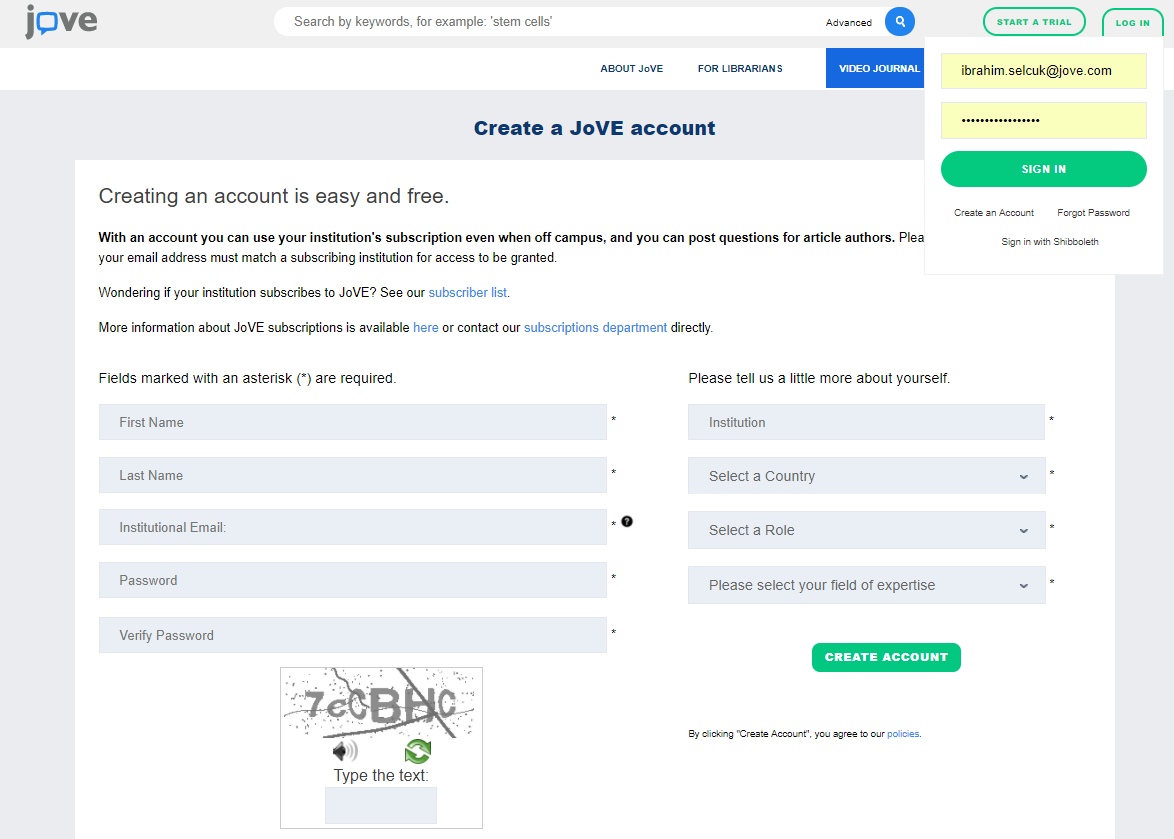 JoVE - Iletisim
Ibrahim Selcuk 
Associate Director of Sales, EMEA
Email: ibrahim.selcuk@jove.com 
Tel: +44 203 744 07 40

50 Westminster Bridge Road
London
SE1 7QY, UK